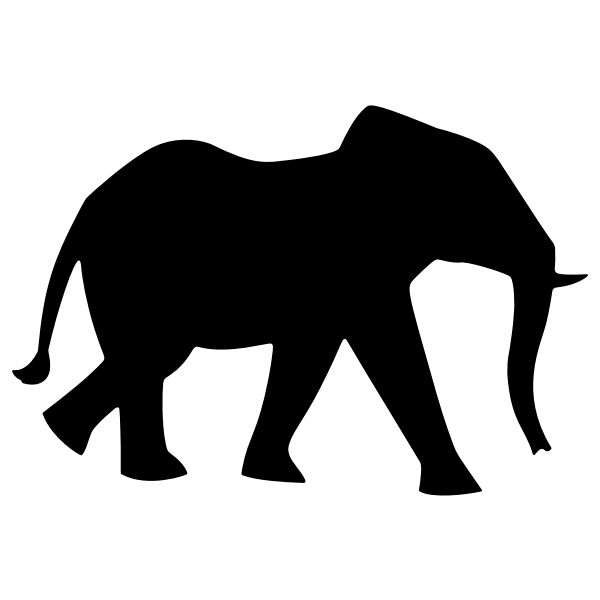 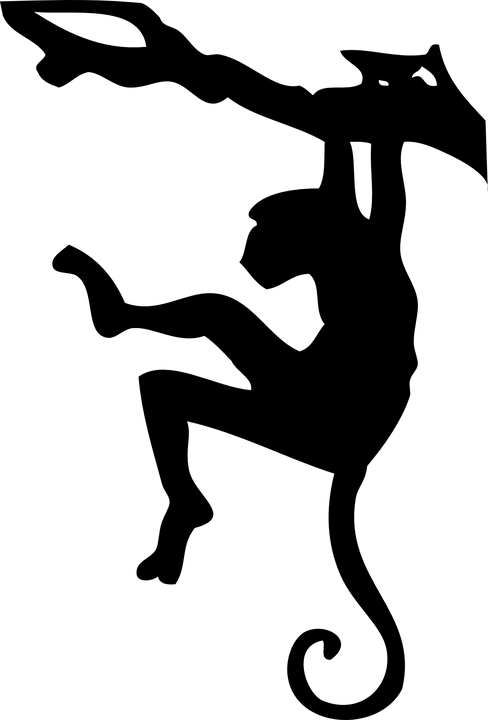 Teamwork Works
[Speaker Notes: Notes for Teacher - < Information for further reference or explanation >
Suggestions: <Ideas/ Images/ Animations / Others – To make better representation of the content >
Source of Multimedia used in this slide -  <Please provide source URL where we find the image and the license agreement>]
The Elephant and The Monkey
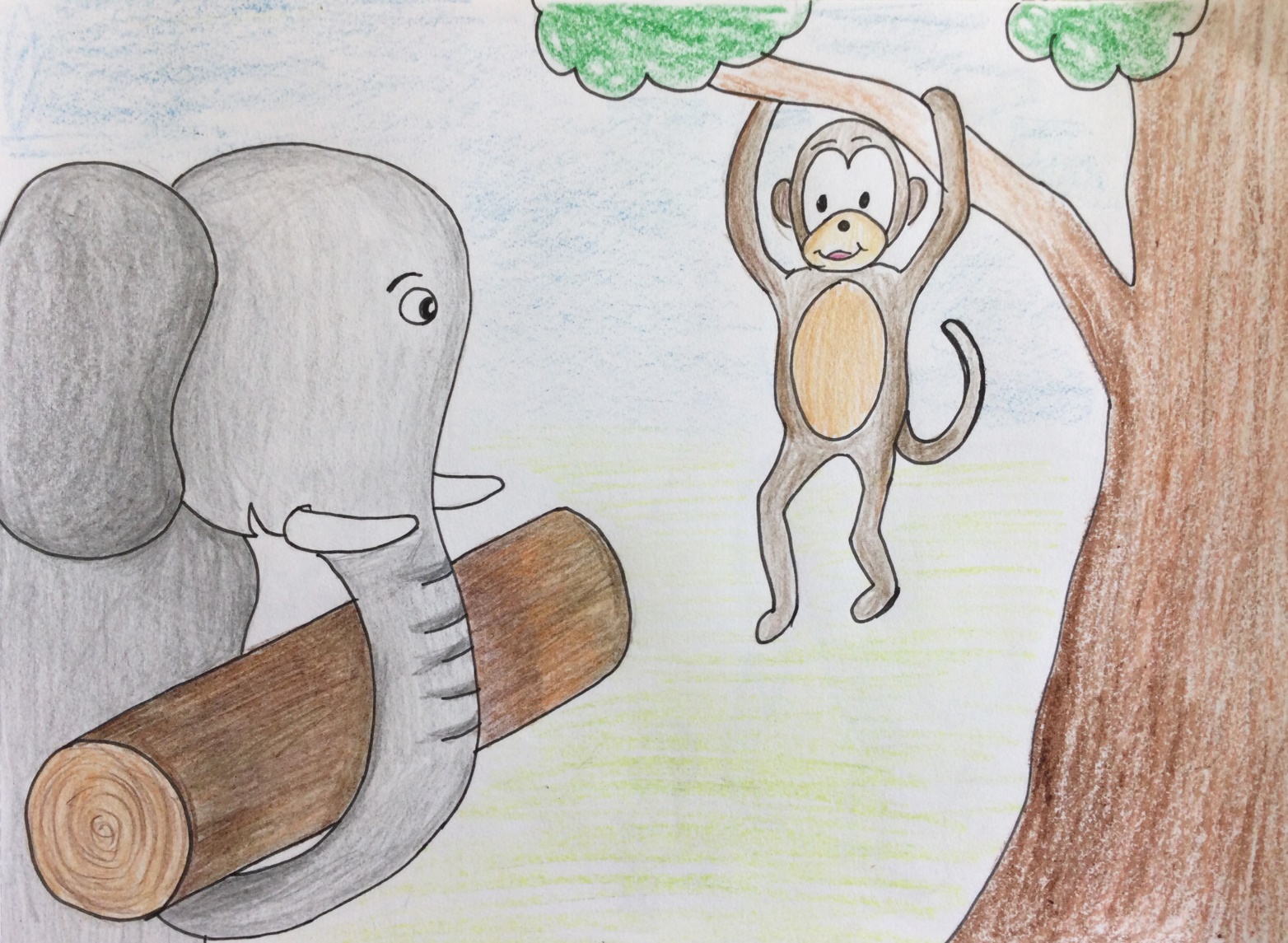 I am better I am fast and agile
I am better 
I am strong
[Speaker Notes: Notes for Teacher - < Information for further reference or explanation >
Suggestions: <Ideas/ Images/ Animations / Others – To make better representation of the content >
Source of Multimedia used in this slide -  <Please provide source URL where we find the image and the license agreement> 
Self created – Output link - https://drive.google.com/drive/folders/1X7DuOSOchpdZkwAo7KMnF8fGPXJoxh1f
Self created – Output link- https://drive.google.com/drive/folders/1q5eJdbKkigQfYAj0avOb-VHwAQnXuUqz]
The Elephant and The Monkey
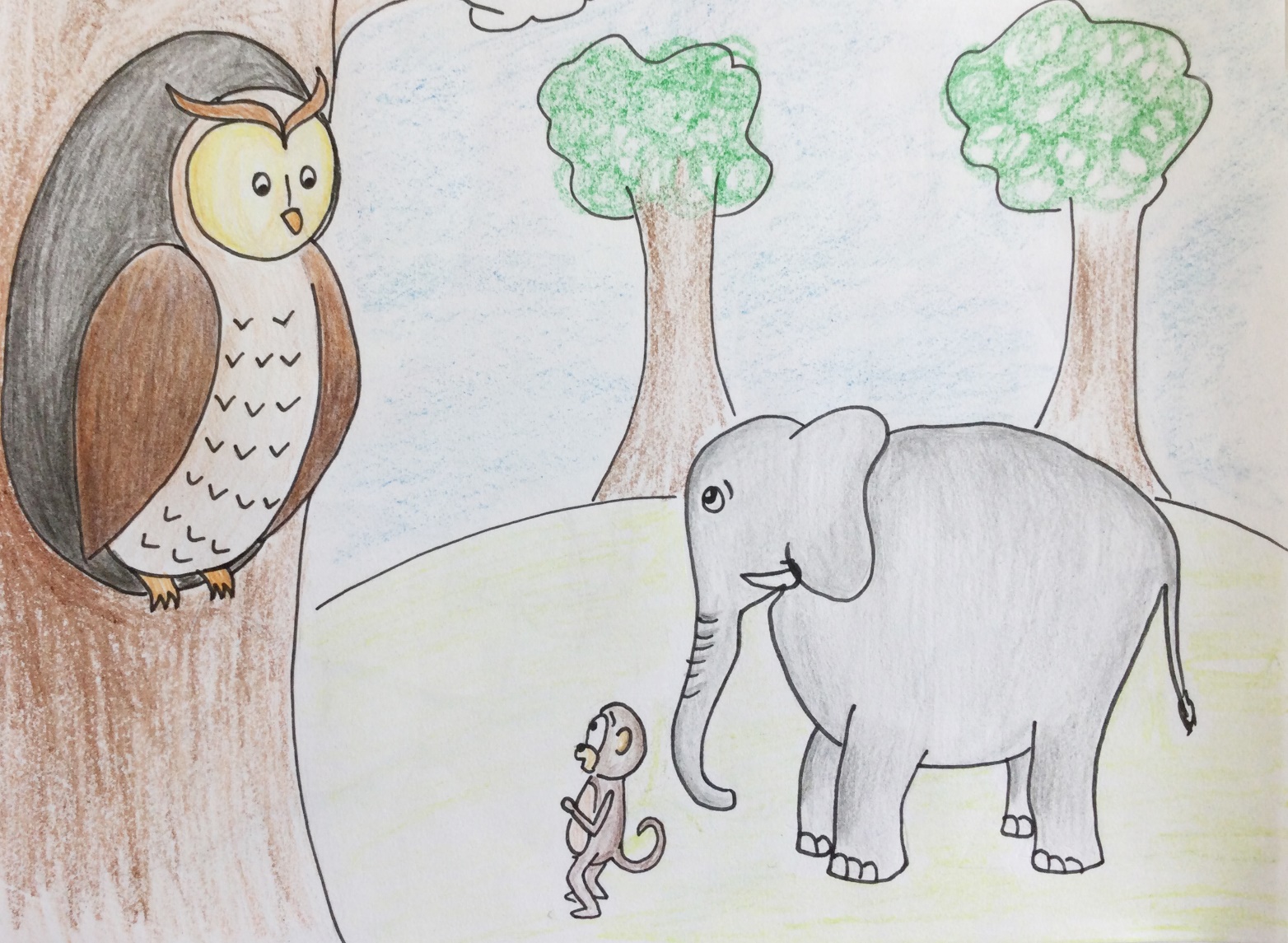 Bring me the golden mango fruit across the river
Which one of us is better?
[Speaker Notes: Notes for Teacher - < Information for further reference or explanation >
Suggestions: <Ideas/ Images/ Animations / Others – To make better representation of the content >
Source of Multimedia used in this slide -  <Please provide source URL where we find the image and the license agreement> 
Self created – Output link - https://drive.google.com/drive/folders/1X7DuOSOchpdZkwAo7KMnF8fGPXJoxh1f
Self created – Output link- https://drive.google.com/drive/folders/1q5eJdbKkigQfYAj0avOb-VHwAQnXuUqz]
The Elephant and The Monkey
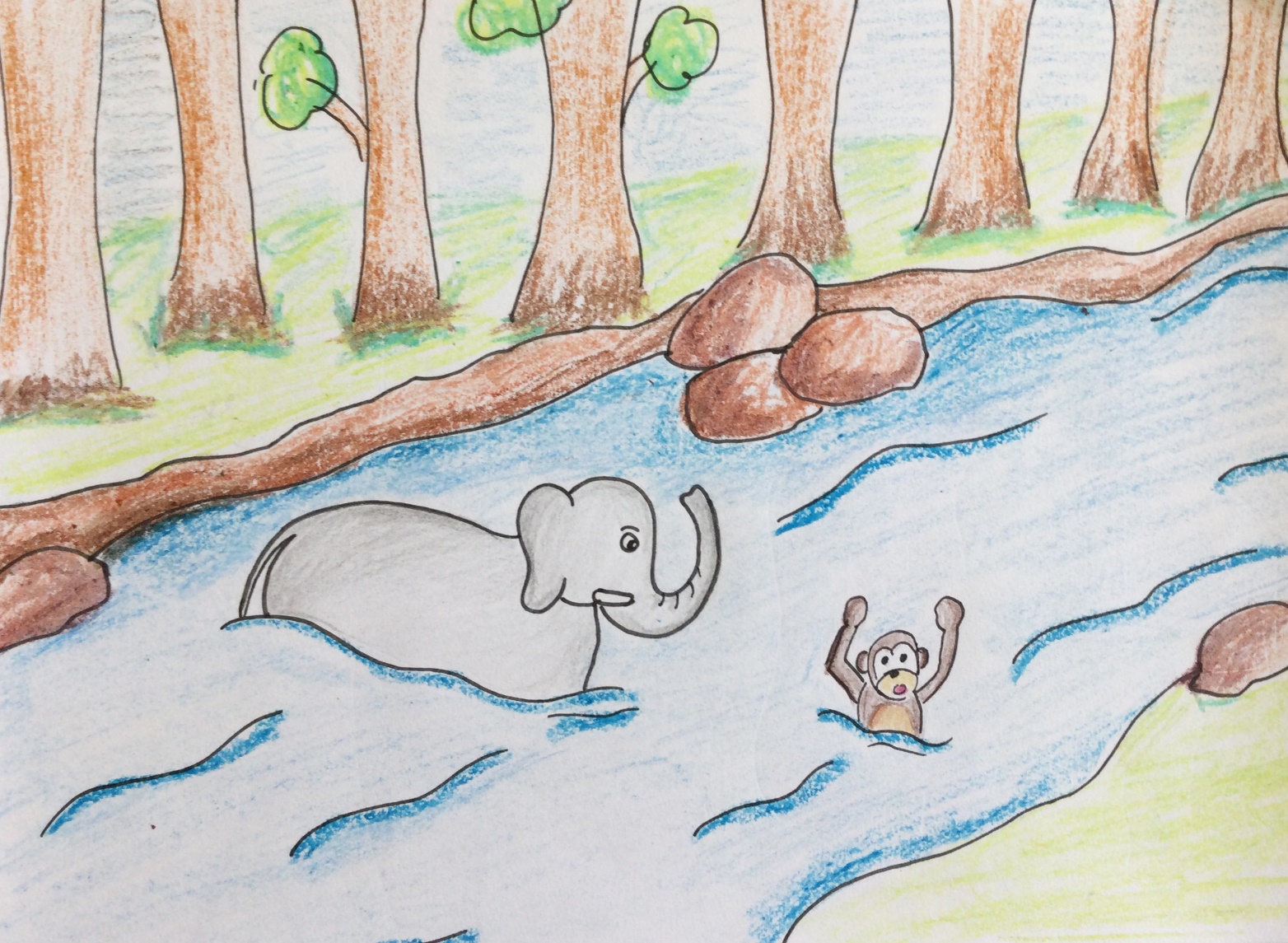 Help !! I am drowning
[Speaker Notes: Notes for Teacher - < Information for further reference or explanation >
Suggestions: <Ideas/ Images/ Animations / Others – To make better representation of the content >
Source of Multimedia used in this slide -  <Please provide source URL where we find the image and the license agreement> 
Self created – Output link - https://drive.google.com/drive/folders/1X7DuOSOchpdZkwAo7KMnF8fGPXJoxh1f
Self created – Output link- https://drive.google.com/drive/folders/1q5eJdbKkigQfYAj0avOb-VHwAQnXuUqz]
The Elephant and The Monkey
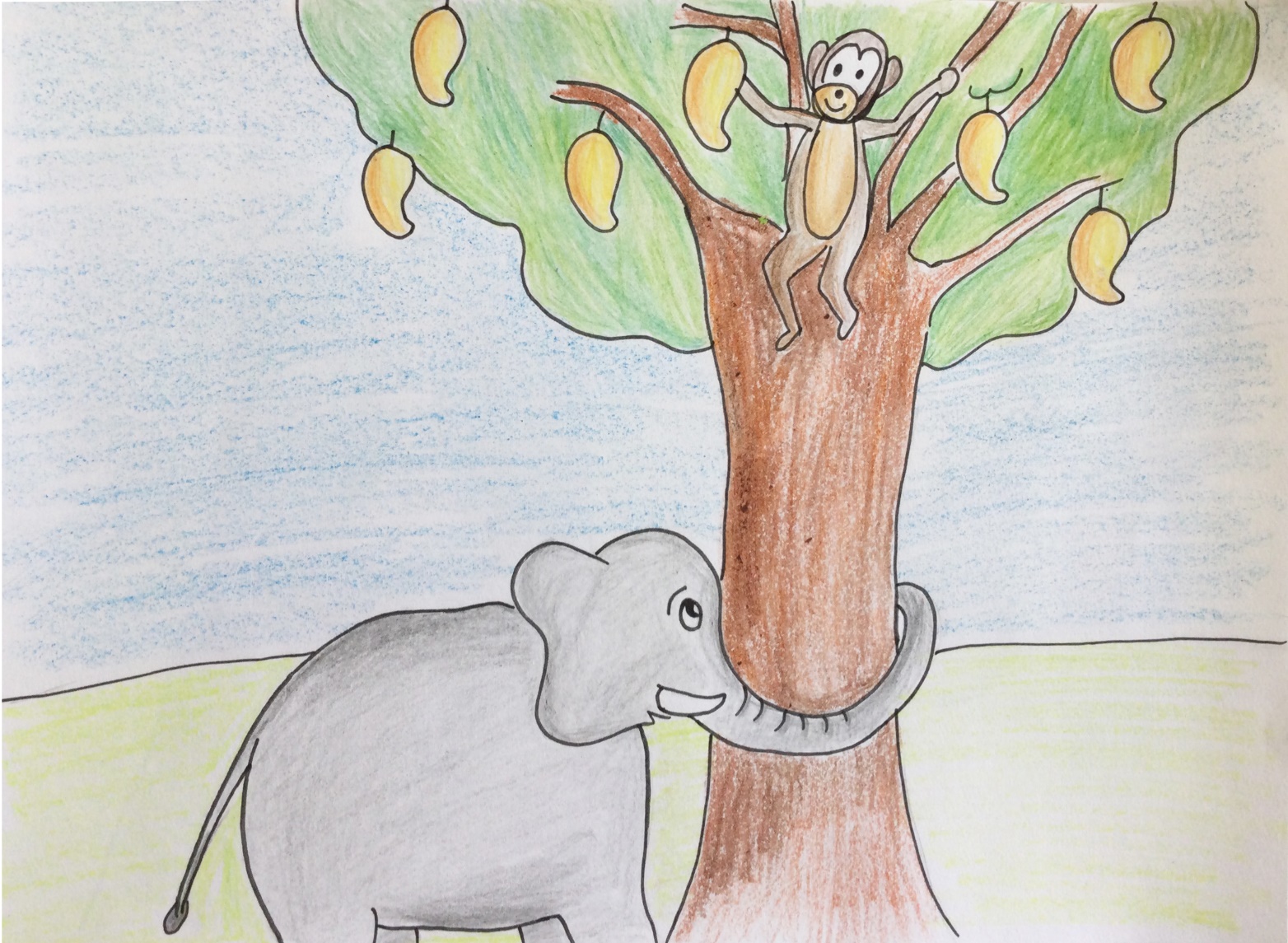 The fruit is
 not falling
I can climb up and reach the fruit
[Speaker Notes: Notes for Teacher - < Information for further reference or explanation >
Suggestions: <Ideas/ Images/ Animations / Others – To make better representation of the content >
Source of Multimedia used in this slide -  <Please provide source URL where we find the image and the license agreement> 
Self created – Output link - https://drive.google.com/drive/folders/1X7DuOSOchpdZkwAo7KMnF8fGPXJoxh1f
Self created – Output link- https://drive.google.com/drive/folders/1q5eJdbKkigQfYAj0avOb-VHwAQnXuUqz]
The Elephant and The Monkey
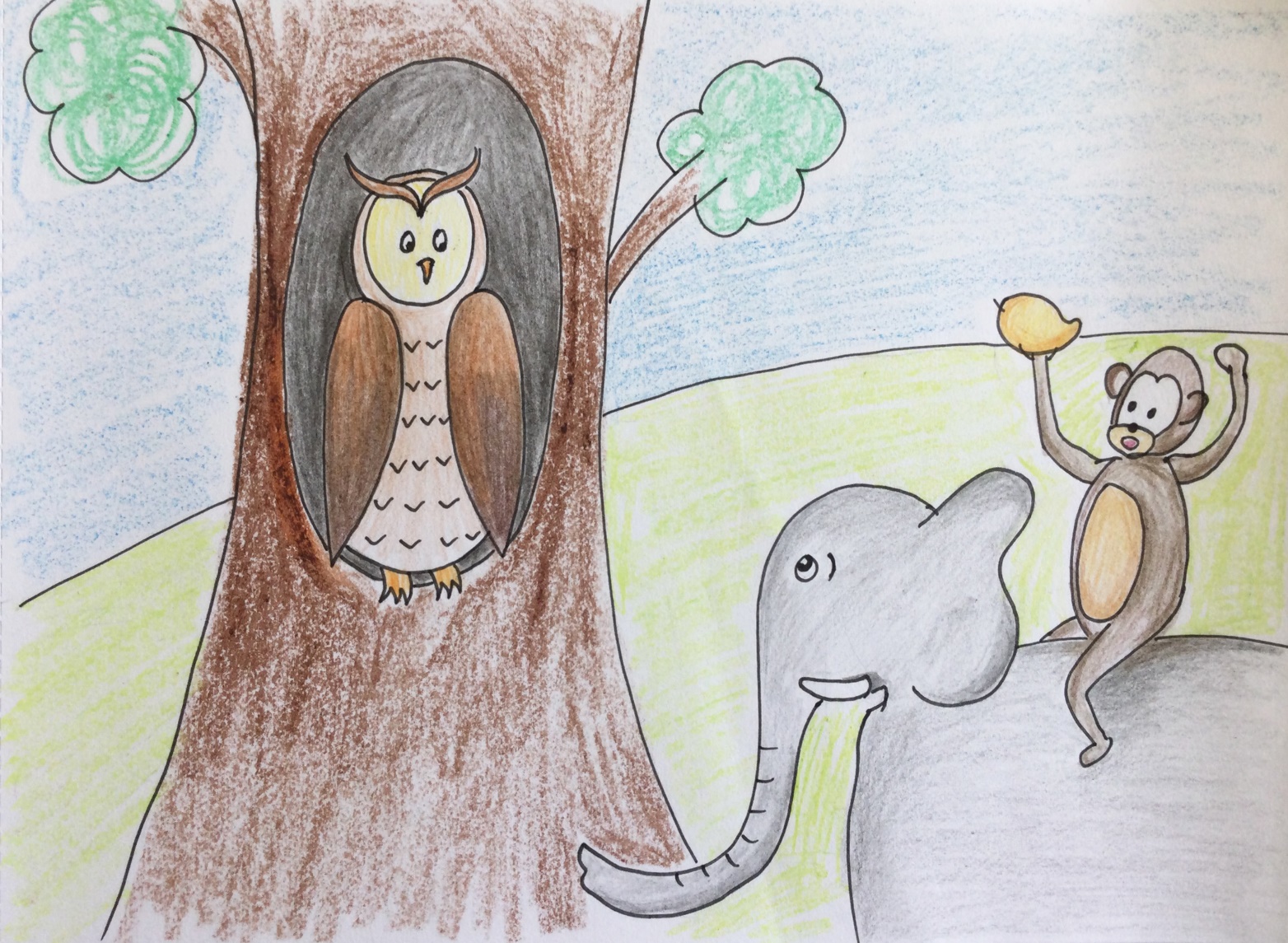 Who amongst you both has  brought me the fruit
[Speaker Notes: Notes for Teacher - < Information for further reference or explanation >
Suggestions: <Ideas/ Images/ Animations / Others – To make better representation of the content >
Source of Multimedia used in this slide -  <Please provide source URL where we find the image and the license agreement> 
Self created – Output link - https://drive.google.com/drive/folders/1X7DuOSOchpdZkwAo7KMnF8fGPXJoxh1f
Self created – Output link- https://drive.google.com/drive/folders/1q5eJdbKkigQfYAj0avOb-VHwAQnXuUqz]
Points to reflect:
Appreciate others abilities and strengths
Strength is in working together
Everything becomes possible being united
TEAM -Together everyone achieves more
[Speaker Notes: Notes for Teacher - < Information for further reference or explanation >
Suggestions: <Ideas/ Images/ Animations / Others – To make better representation of the content >
Source of Multimedia used in this slide -  <Please provide source URL where we find the image and the license agreement>]
MM INDEX
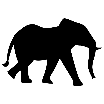 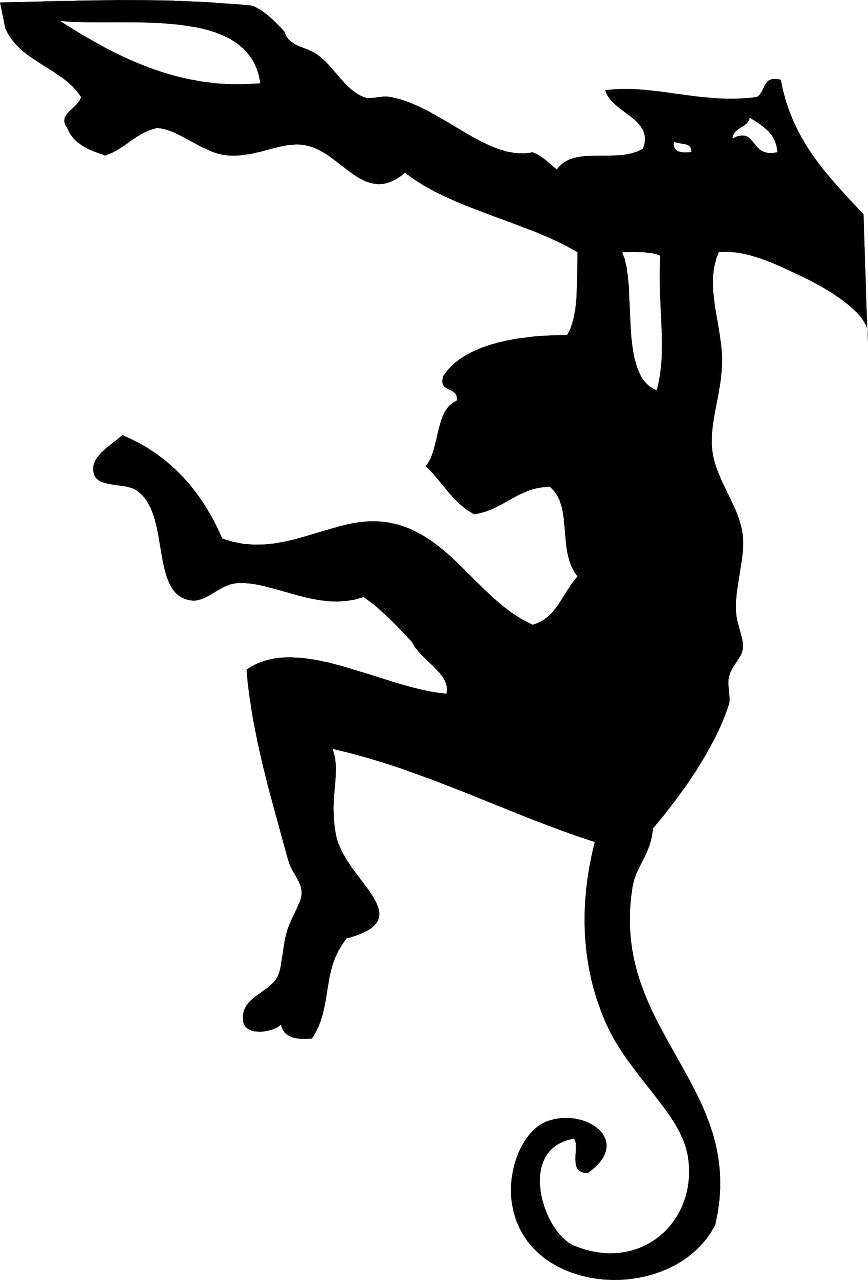 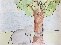 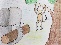 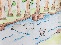 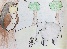 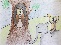 [Speaker Notes: Notes for Teacher - < Information for further reference or explanation >
Suggestions: <Ideas/ Images/ Animations / Others – To make better representation of the content >
Source of Multimedia used in this slide -  <Please provide source URL where we find the image and the license agreement>]